CARTES DES PRODUITS DE FRANCE
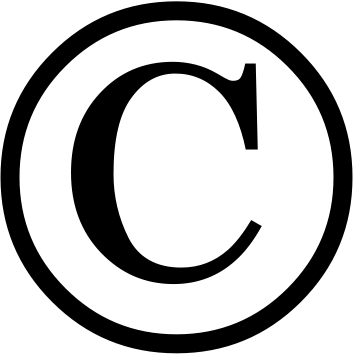 Document créé par :
CHAUVIN Etienne
Enseignant PLP, Lycée Polyvalent Jean Moulin, Béziers
Etienne.Chauvin@ac-montpellier.fr

GAZAGNAIRE Joël
Enseignant PLP, Lycée Professionnel Pontarcher, Vesoul
Joel.Gazagnaire@ac-Besancon.fr

LABORIE Antonin
Enseignant certifié, Lycée Hôtelier Savoie-Léman, Thonon-les-Bains
Antonin.Laborie@ac-grenoble.fr
Mis à jour : 04/09/2021
Préface
Ce document, présenté sous forme de carte et par catégorie, met en évidence les principaux produits de la France métropolitaine ;

Nous faisons le choix de le transmettre au plus grand nombre, gratuitement et modifiable, vous permettant ainsi d’ajouter, de retirer ou de modifier ce que vous souhaitez ;
De nombreux produits possède un lien URL, passez votre curseur de souris dessus, maintenir la touche « CTRL » du clavier + clique gauche souris pour accéder au site internet du produit ;
Nous avons gardé les anciennes régions, afin d’être plus précis géographiquement ;

Si vous avez des conseils de produits à ajouter ou une modification/rectification à faire, n’hésitez pas à nous contacter par mail ;

Bonne lecture…
Beurre d’Isigny
Crème d’Isigny
Moules de bouchot de la baie du Mont Saint-Michel
Prés salés de la baie de Somme (agneau)
Oignon de Roscoff
Miel de sapin des Vosges
Pré salés de la baie du Mont Saint-Michel (agneau)
Coco de Paimpol
Poulet/Volaille de Bresse
Poularde de Bresse
Chapon de Bresse
Dinde de Bresse
Crème de Bresse
Beurre de Bresse
Maine-Anjou (Bœuf)
Châtaigne d’Ardèche
Pomme du Limousin
Noix de Grenoble
Huile d’olive de Nyons
Lentilles vertes du Puy
Olives noires de Nyons
Fin gras du Mézenc (bœuf)
Pommes de terre de l’île de Ré
Bœuf de Charolles
Beurre Charentes-Poitou
Beurre des Deux-Sèvres
Figue de Solliès
Beurre des Charentes
Muscat du Ventoux
Pâte d’olive de Nice
Olives de Nice
Olives cassées de la vallée des Baux de Provence
Olives noires de la vallée des Baux de Provence
Huile d’olive: d’Aix-en-Provence, de Haute-Provence, de la vallée des Baux de Provence, de Nice, de Provence
Foin de Crau
Piment d’Espelette – Ezpeletako Biperra
Kintoa (porc)
Taureau de Camargue
Jambon du Kintoa
Noix du Périgord
Huile de noix du Périgord
Abricots rouges du Roussillon
Chasselas de Moissac
Béa du Roussillon (pomme de terre)
Ail violet de Cadours
Coppa de Corse - Coppa di Corsica
Porc noir de Bigorre
Lonzo de Corse - Lonzu
Lucques du Languedoc (olive verte)
Jambon noir de Bigorre
Jambon sec de Corse - Prisuttu
Farine de châtaigne corse - Farina castagnina corsa
Barèges-Gavarnie (agneau)
Olives de Nîmes
Huile d’olive de Nîmes
Huile d’olive de Corse - Oliu di Corsica
Oignon doux des Cévennes
Miel de Corse – Mele di Corsica (6 crus)
Ail fumé d’Arleux
Sel/Fleur de sel de Guérande
Poireaux de Créances
Volaille de Houdan
Boudin blanc de Rethel
Lingot du Nord (haricot blanc)
Bulot de la baie de Granville
Volaille du Gâtinais
Coquilles Saint-Jacques des Côtes-d’Armor
(Noix de) jambon sec des Ardennes
Pomme de terre de Merville
Porc de Normandie
Volaille de Bretagne
Volaille de Champagne
Volaille de Licques
Volaille de Normandie
Volaille de Janzé
Volaille du plateau de Langres
Farine de blé noir de Bretagne – Gwinizh du Breizh
Volaille de l’Orléanais
Mirabelles de Lorraine
Volaille du Maine
Bergamote de Nancy
Volaille de Loué
Bœuf du Maine
Lentilles vertes du Berry
Choucroute d’Alsace
Volaille d’Alsace
Œufs de Loué
Volaille du Berry
Miel d’Alsace
Rillettes de Tours
Oie d'Anjou
Crème fraîche fluide d’Alsace
Pomme de terre de Noirmoutier
Pâtes d’Alsace
Volailles de Challans
Volailles de Cholet
Saucisse de Montbéliard
Volailles de Vendée
Jambon d’Auvergne
Saucisse ou Jésus de Morteau
Agneau du Limousin
Porc de Franche-Comté
Saucisson sec ou saucisse sèche d’Auvergne
Volailles d’Ancenis
Porc du Limousin
Bœuf de Vendée
Charolais de Bourgogne
Agneau du Bourbonnais
Veau du Limousin
Porc de la Sarthe
Volaille de Bourgogne
Bœuf charolais du Bourbonnais
Porc de Vendée
Volaille du Charolais
Porc d’Auvergne
Jambon de Vendée
Moutarde de Bourgogne
Volaille du Forez
Échalote d'Anjou
Pommes et poires de Savoie
Volaille du Velay
Mâche nantaise
Melon du Haut-Poitou
Ail de la Drôme
Mogette de Vendée
Huîtres Marennes Oléron
Asperges des Landes
Brioche vendéenne
Saucisson de l'Ardèche
Agneau du Poitou-Charentes
Fraises du Périgord
Gâche vendéenne
Raviole du Dauphiné
Volaille du Val de Sèvres
Sel de Salies-de-Béarn
Pintadeau de la Drôme
Asperges du Blayais
Agneau de Pauillac
Génisse Fleur d’Aubrac (bœuf)
Agneau du Périgord
Agneau de Sisteron
Bœuf de Bazas
Melon du Quercy
Miel de Provence
Ail blanc de Lomagne
Bœuf de Chalosse
Farine de petit épeautre de Haute-Provence
Miel des Cévennes
Ail rose de Lautrec
Volaille des Landes
Artichauts du Roussillon
Haricots tarbais
Volaille du Béarn
Petit épeautre de Haute-Provence
Fraises de Nîmes
Canard à foie gras du Sud-Ouest
Poulet du Périgord
Riz de Camargue
Clémentine de Corse
Poularde du Périgord
Agneau Laiton de l’Aveyron
Cerises des coteaux du Ventoux
Anchois de Collioure
Pomelo de Corse
Kiwi de l’Adour
Agneau du Quercy
Chapon du Périgord
Thym de Provence
Noisette de Cervione
Agneau de Lozère
Pruneau d’Agen
Veau d’Aveyron et du Ségala
Jambon de Bayonne
Pomme des Alpes de Haute Durance
Kiwi de Corse
Poulet des Cévennes
Porc du Sud-Ouest
Volaille du Gers
Citron de Menton
Rosée des Pyrénées catalanes (veau)
Agneau de lait des Pyrénées
Volaille du Lauragais
Vedell des Pyrénées catalanes (veau)
Volaille de Gascogne
Jambon de Lacaune
Chapon des Cévennes
Saucisson de Lacaune
Vanille de l’ile de la Réunion* (Ile de la Réunion)
Volaille du Languedoc
Haricot de Castelnaudary
IG Marc de Champagne/Marc Champenois/Eau-de-vie de marc champenois
Cidre du Cotentin
Noyau de Poissy
Bière « spéciales » du Nord (Stella Artois, Choulette)
Pays d’Auge (cidre)
Vin de Suresnes, Clos-Montmartre
Chuche Mourette (crème cassis au genièvre)
Pays d’Auge (de) Cambremer (cidre)
Liqueur ST-Germain (fleurs de sureau)
IG Genièvre Flandre-Artois
IG Ratafia de Champagne
Calvados
Genièvre de Loos
Cidre du Pays d’Othe
Calvados Pays d’Auge
Calvados Domfrontais
Mirabelle de Lorraine (eau-de-vie)
Pommeau de Normandie (cidre + calvados)
Vodka aromatisée à la mirabelle
Cidre picard
Domfront (poiré)
Marc d’Alsace Gewurztraminer
Bénédictine de Fécamp
Cornouaille (cidre)
Eau-de-vie de fruits (quetsche, mûre, mirabelle, poire, kirsch)
Calvados (R, B, r)
Calvados Grisy (R, B, r)
Eau-de-vie de cidre de Bretagne
Pommeau de Bretagne
Bières (brunes, blondes, de Mars, de Noël)
Flip (boisson chaude miel, cidre doux, calvados)
Cidre de Bretagne/Cidre breton
Whisky Meyer Pure Malt
Bière et cervoise
Kirsch de Fougerolles
Liqueur de Plougastel (fraise)
Macvin du Jura
Whisky Armorik / EDDU
Marc du Jura
Chouchen (hydromel en breton)
Eaux-de-vie de Fougerolles
Fine de Bourgogne
Marc de Bourgogne
Liqueur de sapin
IG Pommeau du Maine
Ratafia de Bourgogne
Liqueur Anis de Pontarlier
Trouspinette (ABV fruits rouges et pin)
Crème de cassis
Suze (gentiane)
Cidre du Perche
IG Absinthe de Pontarlier
Cointreau
Eau-de-vie de fruits
Guignolet (liqueur de guignes)
Antésite (concentré réglisse)
Liqueur de fraise
Menthe-Pastille de Giffard
Liqueur de Chambord (framboise)
Chartreuse
Kamok (liqueur de café)
Génépi
Cidre
Vermouth de Chambéry
Saké (les larmes du Levant)
Marc de Provence GARLABAN
Pastis de Marseille
Cognac
Cognac Bois Ordinaires
Cognac Bons Bois
Cognac Fins Bois
Cognac Borderies
Cognac Petite Champagne
Cognac Grande Champagne
Frigolet (miel et plantes)
Lérina
Salers (gentiane)
Avèze (gentiane)
Vin de noix
Bière Pietra (châtaignes)
Armagnac
Armagnac Blanche Armagnac
Bas Armagnac
Armagnac Ténarèze
Haut Armagnac
Liqueur de noix
Rappu (VDL)
Verveine du Velay
Liqueur de châtaigne
U Catagny (apéritif à base de châtaignes)
Eau-de-vie de prune
Liqueur de plantes du maquis
Pineau des Charentes
Eau-de-vie de baie de houx
Liqueur Osini (châtaignes)
Grand Marnier
Bonapartine (liqueur de mandarine)
Noily Prat
Floc de Gascogne
Fine Bordeaux
Cédratine (liqueur de cédrat)
Liqueur d’angélique de St-Jean-d’Angely
Byrrh
Pousse Rapière
Lillet
La Carthagène
Hypocras
Izarra
Liqueur de violette
Vodka Pyla
Get 27
Marie Brizard
Maroilles (PMCL)
Camembert de Normandie (PMCF)
Brie de Melun (PMCF)
Neufchâtel (PMCF)
Chaource (PMCF)
Brie de Meaux (PMCF)
Langres (PMCL)
Livarot (PMCL)
Pont-l'Évêque (PCML)
Munster (PMCL)
Munster Géromé (PMCL)
Comté (PPC)
Mont d’Or (PMCL)
Morbier (PPNC)
Bleu de Gex (PP)
Crottin de Chavignol (PCN)
Époisses (PMCL)
Sainte-Maure-de-Touraine (PCN)
Mâconnais (PCN)
Pouligny-Saint-Pierre (PCN)
Charolais (PCN)
Valençay (PCN)
Tome des Bauges (PPNC)
Selles-sur-Cher (PCN)
Abondance (PPC)
Beaufort (PPC)
Chabichou du Poitou (PCN)
Reblochon (PPNC)
Chevrotin des Aravis (PCN)
Bleu du Vercors-Sassenage (PP)
Cantal (PPNC)
Fourme de Montbrison (PP)
Salers (PPNC)
Saint-Nectaire (PPNC)
Rigotte de Condrieu (PCN)
Bleu d’Auvergne (PP))
Picodon de l’Ardèche (PCN)
Fourme d’Ambert (PP)
Banon de Provence (PCN)
Brousse du Rove (PF)
Ossau-Iraty (PPNC)
Laguiole (PPNC)
Bleu des Causses (PP)
Roquefort (PP)
Pélardon des Cévennes (PCN)
Rocamadour (PCN)
Brocciu (PF)
Maroilles (PMCL)
Camembert de Normandie (PMCF)
Neufchâtel (PMCF)
Livarot (PMCL)
Pont-l'Évêque (PCML)
Brie de Meaux (PMCF)
Brie de Melun (PMCF)
Chaource (PMCF)
Langres (PMCL)
Mont des Cats (PPNC)
Mimolette vieille et extra-vieille (PPNC)
Munster Géromé (PMCL)
Munster (PMCL)
Trappe/Timanoix (PPNC)
Mont d’Or (PMCL)
Morbier (PPNC)
Comté (PPC)
Bleu de Gex (PP)
Trappe de Timadeuc (PPNC)
Emmental français Est-Central (PPC)
Crottin de Chavignol (PCN)
Pouligny-Saint-Pierre (PCN)
Sainte-Maure-de-Touraine (PCN)
Selles-sur-Cher (PCN)
Valençay (PCN)
Gruyère (PPC)
Emmental (PPC)
Époisses (PMCL)
Charolais (PCN)
Mâconnais (PCN)
Brillat-Savarin (PMCF)
Tome des Bauges (PPNC)
Reblochon (PPNC)
Abondance (PPC)
Beaufort (PPC)
Chevrotin des Aravis (PPNC)
Soumaintrain (PMCL)
Chabichou du Poitou (PCN)
Citeaux (PPNC)
Cantal (PPNC)
Saint-Nectaire (PPNC)
Salers (PPNC)
Bleu d’Auvergne (PP)
Fourme d’Ambert (PP)
Saint-Marcelin (PMCF)
Raclette de Savoie (PPNC)
Tomme de Savoie (PPNC)
Emmental de Savoie (PPC)
Tamié (PPNC)
Fromage à raclette (PPNC)
Ossau-Iraty (PPNC)
Laguiole (PPNC)
Bleu des Causses (PP)
Rocamadour (PCN)
Roquefort (PP)
Bleu du Vercors-Sassenage (PP)
Fourme de Montbrison (PP)
Picodon de l’Ardèche (PCN)
Rigotte de Condrieu (PCN)
Échourgnac aux noix (PPNC)
Belloc (PPNC)
Tomme des Pyrénées(PMCF)
Saint-Félicien (PMCF)
Cabécou (PCN)
Pélardon des Cévennes (PCN)
Saint-Paterne (PMCF)
Banon de Provence (PCN)
Brousse du Rove (PF)
Brocciu (PF)
AOP Miel de sapin des Vosges
IGP Bergamotes de Nancy 
Dragées de Verdun
Chardon de Metz
Macarons de Nancy
Confiture de groseilles épépinées à la plume d’oie
Confiture de mirabelles
Madeleine de Commercy, de Liverdun
Les bêtises de Cambrai
Macaron d’Amiens
Les p’tits quinquins de Lille
Babelutte de Lille
Chuque du Nord (café / caramel)
La croix bleue
Roudoudou
Croustillon (beignet fromage blanc)
Brioche de moulins-la-marche
Caramel tendre d’Isigny
Froufrou de Rouen
Sucre de pomme de Rouen
Le bretzel (emblème Alsacien) 
Pain d’épices
Miel de sapin d’Alsace (IGP)
Le sucre d’orge des religieuses de Moret sur Loing
Miel du Gâtinais
Confit de pétale de Rose (Provins),
Miel francilien (opéra Bastille et Garnier),
Carpe (Chocolat de Fontainebleau),
Barbe à papa (Symbole Foire du Trône),
Coquelicot (Bonbon rouge de Nemours)
Coque au fruit de Morangis
Boule Boissier de Paris
Fondant (bonbon)
Le pain d’épices de Besançon / Dole
Le caramel Klaus
Les pâtes de fruits
La sèche (galette de Besançon très friable).
Griottines de Fougerolles
Dragées de Besançon
Confiture de groseille et de brimbelles (myrtilles airelles)
Confiture cramailotte (gelée de pissenlit)
Sucre d’orge de Tour
Mentchikoff chatrain 
Macaron de Chartres
Praline de Montargis
Chocolats de Blois
Confiture de vin de Chinon
Cotignac d’Orleans 
Forestine de bourges
Le Richelieu
Nougat de Tours
Caramel breton au beurre salé
Les Niniches de Quiberon
Sucette du Val André
Biscuits Traou-Mad
Galettes de Pont-Aven
Galettes de Saint-Michel
Crêpes dentelles de Quimper (Gavottes)
Menhir de Bretagne
Palet breton (biscuit sec)
Pain d’épices de Dijon
Bonbons anis de Flavigny
Cassissine de Dijon
Nougatine de Nevers
Miel du Morvan
Négus de Nevers (caramel)
Raisiné (confiture de raisin, coing, poire)
Brioche aux griaudes
Pavé de pouilly
Nougat de Montélimar
Le marron glacé de Privas
Papillote de Lyon
Orangette lyonnaise
Coussin de lyon
Confiture de châtaigne
Praline rose
cafétis
Bugne (beignet + sucre glace)
Sablé nantais
Le petit beurre Nantais
Berlingot Nantais
Boterreau (beignet sucré)
Pavé d’Anjou (pate de fruits au cointreau)
Le pommé (confiture de pomme cuite dans du cidre)
Quernon d’ardoise
Rigolette de Nantes
Chocolat de Royat
Pastille de Vichy
Pralines et Massepain d’Aigueperse 
Pâte de fruits
Vérités de la Palisse
Guenille (beignet sucré)
Guignolettes d’auvergne (pate de fruits cerises)
Petit poucet de vichy
Calissons d’Aix,
Navette Marseillaise (Biscuit)
Marrons glacés de Collobrières
Caillou du Faron
Berlingots de Carpentras 
Fruits confits d’Apt
Oreillettes, gâteaux des rois
Chiche frégi (beignet sucré)
Ganze Confiture de pastèque (Apt)
Nougat de Provence / de Sault
Papaline d’Avignon
Canistrelli (biscuit sec a l’anis)
Nougat amandulata 
Confitures de châtaignes, myrtes, figues
Fritelle castagnine : Beignet sucré de farine de châtaigne au brocciu AOP 
Miel de Corse - Mele di Corsica (6 crus…)
Pralines de Blaye
Cannelé bordelais
Madeleines de DAX
Confiture de cerise noires d’Itxassou
Chocolat en cornet du pays basque
Coucougnette de vert Galent
Crouchepette (beignet sucré)
Merveille (beignet sucré)
Gallien de bordeaux
Macaron de Saint Jean de Luz
Téton de la reine margot
Touron du pays basque
Tourteau Fromagé
Chocolat d’Angoulême
Nougatine de Poitiers
Angélique confite de Niort
Macaron du Poitou
Bois cassé
Confiture d’angelique
Cornuelle de Charente (biscuit sec)
Dent de l’ours
Tourtisseau (beignet sucré)
Pates de marrons de Tarbes
Violette de Toulouse
Marrons glacés
Cachou Lajaunie à l’anis
Nougat de Tarbes
Berlingot de Cauteret 
Croquant (Biscuit sec)
Crottes d’Isard
Flocon d’Ariège
Gravillon du Gave
Guimauve de Toulouse
GRANDS BOIS 
(eau de source pour cristalline)
SAINT-AMAND OREE DU BOIS (59)
SAINT-AMAND AMANDA (59)
SAINT-AMAND VAUBAN (59)
SAINT-AMAND (59)
CHANTEREINE
ARLINE
(eau de source pour cristalline)
PIERVAL (27)
(eau de source)
VITTEL (88)
CONTREX (88)
HEPAR (88)
PLANCOET (22)
MONTAGNES-D’ARREE (29)
WATTWILLER (68)
CAROLA (68)
CELTIC (67)
ARVIE (63)
ROZANA (63)
CHATELDON (63)
SAINT-DIERY (63)
VOLVIC (63)
CHATEAUNEUF (63)
SAINT-YORRE (03)
VICHY CELESTINS (03)
SAINTE MARGUERITE (63)
HYDROXYDASE (63)
CANTOISE
VOLCANIA
CHAMBON (45)
CRISTAL ROC (eau de source)
FONTANEL(eau de source)
THONON (74)
EVIAN (74)
AIX LES BAINS (73)
18 CARATS (eau de source)
FIEE DES LOIS (eau de source)
PUITS SAINT GEORGES (42)
BADOIT (42)
SAIL LES BAINS (42)
SAINT-ALBAN (42)
AMELIE LA REINE (38)
TREIGNAC (19)
ABATILLES (33)
OGEU (64)
ARCENS (07)
VEAU DE SOURCE DE VOLCAN (07)
VALS (07)
REINE DES BASALTES (07)
VERNET (07)
VENTADOUR (07)
CHANTEMERLE (07)
LA FRANCAISE (26)
LUCHON (31)
MONT ROUCOUS (81)
SAINT-ANTONIN (82)
MIERS-ALVIGNAC (46)
OREZZA
PIOULE (83)
SAINTE BEAUME (83)
ALET (11)
PERRIER (30)
VERNIERE (34)
SALVETAT (34)
QUEZAC (48)
LE BOULOU (66)
Champagne
Pinot noir
Meunier
Chardonnay
Pinot blanc / gris
Arbane
Petit Meslier
Vin de Marne
Pinot noir
Gamay
Chardonnay
Auxerrois
Vallée de la Loire
Cabernet Franc, Cabernet Sauvignon, Gamay, Pineau d’Aunis Grolleau 
Pinot noir
Chenin blanc en majorité, Sauvignon et Chardonnay
Melon de bourgogne (Muscadet)
Gros Plant
Bourgogne chablisien
Pinot noir
Gamay
Chardonnay 
Aligoté
Sauvignon
Moselle
Pinot noir
Chardonnay
Auxerrois
Nivernais/ Berry
Pinot Noir 
Gamay
Sauvignon et le Chasselas
Alsace
Pinot noir
Gewurztraminer
Riesling
Pinot gris
Muscat d’Alsace
Sylvaner
Jura
Pinot noir
Poulsard
Trousseau
Savagnin
Chardonnay
Pinot blanc
Côtes de nuits
Côtes de Beaune
Pinot noir
chardonnay
Bordelais
Cabernet Franc, 
Cabernet Sauvignon 
Merlot
Sauvignon, Sémillon Muscadelle.
Côtes chalonnaise
Pinot noir
Chardonnay
aligoté
Mâconnais
Pinot noir
Gamay
Chardonnay
Pinot blanc
Sud-Ouest
Côt ou Malbec
Cabernet Franc
Négrette 
Tannat 
Fer Servadou
Merlot
Colombard
Courbu et Petit Courbu
Petit / gros manseng
Mauzac 
Loin de l’œil
Beaujolais
Gamay /Chardonnay
Savoie
Pinot noir 
Mondeuse 
Gamay noir à jus blanc 
Cabernet-Franc, Cabernet Sauvignon
Chasselas 
Roussette de Savoie
Jacquère 
Altesse ou Roussette Chardonnay
Vallée du Rhône
Syrah
Mourvèdre
Cinsault
carignan
Grenache
Viognier
Marsanne
Roussanne
Clairette 
bourboulenc
Provence
Cinsault
Grenache
Carignan
Syrah
Tibouren 
Mourvèdre


Clairette
Ugni blanc
Grenache blanc
Rolle
sémillon
Languedoc Roussillon
Grenache noir, Syrah, Carignan,  Cinsault, Mourvèdre 
Bourboulenc, Ugni blanc, Clairette, Picpoul,
Corse
Nielluciu
Sciaccarello
Vermentino
Champagne
Méthode Champenoise
Pinot noir
Meunier
Chardonnay
Pinot blanc / gris
Arbane
Petit Meslier
Vouvray
Méthode traditionnelle
Chenin
Saumur pétillant
Méthode traditionnelle
Chenin
Sauvignon
Crémant Alsace
Méthode traditionnelle
Riesling
muscat
Montlouis sur Loire
Méthode traditionnelle
Chenin
Crémant de Loire
Méthode traditionnelle
Chenin, Chardonnay
Cabernet franc / Sauvignon
Crémant de Bourgogne
Méthode traditionnelle
Chardonnay
Ayze
Méthode ancestrale ou traditionnelle
Gringet B
Altesse
Crémant de Jura
Méthode traditionnelle
Savagnin
Crémant de Bordeaux
Méthode traditionnelle
Sauvignon
Vin de Seyssel mousseux
Méthode traditionnelle
Altesse
Chasselas B
Molette B
Bugey-Cerdon (rosé)
Méthode ancestrale
Gamay
Poulsard
Gaillac 
Méthode gaillacoise (rural)
Mauzac
Crémant de Savoie
Méthode traditionnelle
Jacquère
Gaillac mousseux
Mauzac
Loin de l’oeil
Clairette de Die
Méthode (dioise) Ancestrale
Clairette (75% mini)
Muscat
Saint-Péray Mousseux
Méthode traditionnelle
Marsanne
Limoux Blanquette de Limoux
Méthode traditionnelle
Mauzac, Chardonnay, chenin blanc
Limoux
Méthode Ancestrale (rural)
Mauzac
Crémant de Limoux
Méthode traditionnelle
Chardonnay
Bourgogne
Bourgogne aligoté (B)
Bourgogne  (B)
Bourgogne ordinaire ou Grand ordinaire (B)
Val de Loire
Muscadet (B)
Touraine (R, r)
Rosé d’Anjou (r)
Cabernet de Saumur (r)
Cabernet d’Anjou (r)
Anjou Gamay (R)
Maconnais
Macon (B, r)
Macon villages (B)
Beaujolais
Beaujolais (R,r)
Beaujolais villages (R,r)
Coteaux du Lyonnais R
Cotes du rhône
Cotes du Rhône (R, r)
Tavel (r)
Grignan-les-adhemar (R)
Sud Ouest
Gaillac (B, R)
Roussillon
Côtes du Roussillon (B, R, r)
Languedoc
Muscat de Frontignan
Muscat de Mireval
Muscat de Saint-Jean-de-Minervois
Muscat de Lunel
Vallée du Rhône
Rasteau
Rasteau Rancio
Muscat de Beaumes-de-Venise
Roussillon
Banyuls
Banyuls Grand Cru
Banyuls Rancio
Banyuls Grand Cru Rancio
Maury
Maury Rancio
Rivesaltes
Rivesaltes Rancio
Muscat de Rivesaltes
Grand Roussillon (assemblage des crus des appellations Banyuls, Maury, Rivesaltes et Muscat de Rivesaltes)
Corse
Muscat du Cap Corse
Val de Loire
Coteaux du Layon Premier crû Chaume +SGN
Coteaux du Layon +SGN
Coteaux de Saumur
Coteaux de l’Aubance +SGN 
Vouvray
Montlouis-sur-Louis
Savenièrres 
Savenièrres –Coulée de Sérrant
Savenièrres Roche aux Moines
Jasnières
Quarts de Chaume 
Coteaux du Loire
Bonnezeaux 
Cépage : Chenin blanc
Alsace
Alsace ou Alsace Grand Cru + nom du cépage 
 
Vendanges Tardives et/ou en Sélection de Grains Nobles

Cépages : Riesling, Gewurztraminer, Muscat, Pinot Gris
Sud –Ouest
Gaillac +VT
Rosette
Côtes de Bergerac 
Jurançon +VT
Saussignac
Côte de Montravel 
Haut-Montravel 
Monbazillac
Pacherenc du Vic Bilh
Cépages : Gros Manseng, Petit Manseng, Sémillon, Sauvignon, Muscadelle, Mauzac
Bordelais 
Bordeaux
Bordeaux supérieur
Graves supérieurs
Bordeau Haute-Benauge
Côtes de Bordeaux-Saint-Macaire,
Sainte-Foy Bordeaux
Côte de bordeaux Francs
Sauternes  
Barsac 
Cérons 
Loupiac 
Sainte Croix du Mont 
Cadillac 
Cépages : Sémillon, 
Sauvignon, Muscadelle
[Speaker Notes: Teneur en sucre :
les moelleux  entre 20 et 40gr/l
les liquoreux > à 40 gr/l jusqu’à parfois 120  gr/l
Vins présentant une bonne aptitude au vieillissement 
A boire à une t° de 10/12°C.]
Les Alpes : 
Cheval Blanc Courchevel - Courchevel
Hôtel Barrière Les Neiges – Courchevel
Hôtel L’Apogée – Courchevel
Hôtel Le K2 - Courchevel
Hôtel Les Airelles - Courchevel
Le Royal Évian - Évian-les-Bains
Paris : 
Four Seasons Hotel George V 
Hôtel de Crillon, A Rosewood Hotel
La Réserve Paris-Hotel and Spa
Hôtel Lutétia
Hotel Plaza Athénée
Le Bristol Paris
Le Meurice
Mandarin Oriental Paris
Park Hyatt Paris Vendôme
Royal Monceau - Raffles Paris
Shangri-La Hotel Paris
The Peninsula Paris
Sud Est :
Byblos Saint-Tropez - Saint-Tropez
Château de la Messardière - Saint-Tropez
Château de Saint-Martin & Spa – Vence
Grand-Hôtel du Cap-Ferrat, A Four Seasons Hotel – Saint-Jean-Cap-Ferrat
Hôtel du Cap Eden Roc - Antibes
Hôtel Le Cheval Blanc – Saint-Tropez
La Bastide de Gordes - Gordes
La Réserve Ramatuelle Hotel Spa and Villas - Ramatuelle
Villa La Coste – Le Puy-Sainte-Réparade
Sud Ouest : 
Hôtel du Palais – Biarritz
Les Sources de Caudalie - Martillac
Hôtel les Prés d'Eugénie, Michel Guérard - Eugénie-les-Bains
*Caraïbes
Cheval Blanc St-Barth Isle de France - Saint-Barthélemy
Paris :
Kei, Paris 1er
L'Ambroisie, Paris 4e
Marne :
Guy Savoy, Paris 6e
Assiette Champenoise, Reims (51)
Arpège, Paris 7e
Plaza Athénée, Paris 8e
Saône-et-Loire :
Le Cinq, Paris 8e
Épicure au Bristol, Paris 8e
Maison Lameloise, Chagny (71)
Alléno Paris au Pavillon Ledoyen, Paris 8e
Rhône-Alpes :
Pierre Gagnaire, Paris 8e
Le Clos des Sens, Annecy (74)
Le Pré Catelan, Paris 16e
Flocons de Sel, Megève / Leutaz (74)
Le 1947 au Cheval Blanc, Courchevel 1850 (73)
Charente-Maritime :
René et Maxime Meilleur, Saint-Martin-de-Belleville (73)
Christopher Coutanceau, La Rochelle (17)
Georges Blanc, Vonnas (01)
Troisgros - Le Bois sans Feuilles, Roanne / Ouches (42)
Régis et Jacques Marcon, Saint-Bonnet-le-Froid (43)
Charente-Maritime :
Pic, Valence (26)
Les Prés d'Eugénie - Michel Guérard, Eugénie-les-Bains (40)
Alpes-Maritimes
Mirazur, Menton (06)
Le Louis XV-Alain Ducasse à l'Hôtel de Paris, Monte-Carlo (Principauté de Monaco)
Aude :
Var
Auberge du Vieux Puits, Fontjoncouse (11)
Christophe Bacquié, Le Castellet (83)
Bouches-du-Rhône :
La Vague d'Or - Cheval Blanc, St-Tropez (83)
L'Oustau de Baumanière, Les Baux-de-Provence (13)
AM par Alexandre Mazzia, Marseille (13)
Le Petit Nice, Marseille (13)
Normandie
Papillon de Blainville-sur-mer
Spéciale Isigny-sur-Mer
Spéciale Saint-Vaast
Spéciale Utah Beach
Bretagne
Belon Cadoret
Pied de cheval Prat-Ar-Coum
Huitre de pleine mer
Fine de Prat-Ar-Coum
Noirmoutier
Fine de l’ile de Noirmoutier
Ile de ré
Fines de l’ile de ré
Poitou-Charentes
Spéciale Gillardeau
Plate de Marennes
Huîtres Marennes Oléron :
Fine de claire
Spéciale pousse en claire
Fine de claire verte
Pousse en claire
+Claire
PACA
Perles de Tamaris
Aquitaine
Huitre sauvage de l’ile aux oiseaux
Papillon de la dame du Pilat
Gravette d’Arcachon
Corse
Huitre Creuse d’Urbinu
Plate de diana Nustrale
Bassin de Thau
Bouzigue
Huitre rose spéciale (tarbouriech)
Côte bleu
Le Cramique
La faluche
La baguette Parisienne
Le pain Brié
Le pain tradition Picard
Pain Tabatière
Pain Régence
Le Floron
Pain plié de Morlaix
Pain Chapeau
Sübrot
Bretzel
Tradi Poire du Loiret
Pain de Méteil
L’Amitchote
Le bourguignon
La Souflame
Couronne lyonnaise
Pain Vaudois de Savoie
Le Pain tourné (tordu)
La Couronne Bordelaise
Fougasse
Michette de Provence
Bougnat
L’Auvergnat
La Coupiette
Portemanteau de Toulouse
Le tordu
Pain Paillasse de Lodève
Pain de Beaucaire
Source
Webographie
inao.gouv.fr/
atout-france.fr/

Bibliographie 
Connaissance des denrées et des boissons, Corinne Hacquemand, éditeur DELAGRAVE, 2019, 320 p.
On va déguster : la France, François-Régis Gaudry , éditeur MARABOUT, 2017, 432 p.
Service et commercialisation, C. NADIRAS - LAPLANCHE, M. MAINCENT - MOREL, I. BOUSSANGE – MARTINA, éditions BPI, 2009